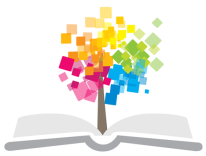 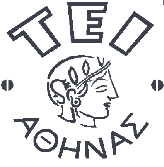 Ανοικτά Ακαδημαϊκά Μαθήματα στο ΤΕΙ Αθήνας
Eιδικά θέματα βάσεων χωρικών δεδομένων και θεωρία συστημάτων - Θ
Ενότητα  2: Ανάλυση – Σχεδιασμός – Υλοποίηση συστημάτων
Δήμος Πανταζής Dr, MSc, Αγρ.Τοπ.Μηχ. ΑΠΘ - Καθηγητής ΤΕΙ Αθήνας
Τμήμα πολιτικών Μηχανικών ΤΕ και Μηχανικών Τοπογραφίας & Γεωπληροφορικής ΤΕ
Κατεύθυνση Μηχανικών Τοπογραφίας και Γεωπληροφορικής ΤΕ
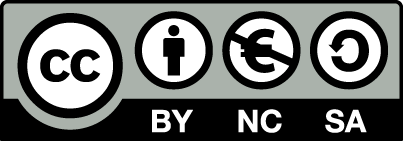 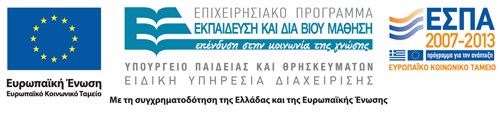 Σύνοψη Ενότητας 2
Περιεχόμενα της ενότητας
Ανάλυση συστημάτων
Σχεδιασμός συστημάτων
Στόχοι της ενότητας
Η παρουσίαση με κατανοητό τρόπο του περιεχομένου των όρων «ανάλυση» και «σχεδιασμός» συστημάτων.
1
Ανάλυση συστημάτων 1/5
Με τον όρο «ανάλυση συστήματος» εννοούμε
α) την πλήρη περιγραφή ενός συστήματος και των μερών ή / και των υποσυστημάτων που το αποτελούν 
β) την κατανόηση του σκοπού του και των λειτουργιών του 
γ) τον προσδιορισμό και ανάλυση της σχέσης του με το περιβάλλον (ο όρος περιβάλλον εδώ αναφέρεται στον εξωτερικό του συστήματος χώρο).
2
Ανάλυση συστημάτων 2/5
Η ανάλυση μπορεί να αναφέρεται 
σε ήδη υπάρχοντα συστήματα και σε επεκτάσεις τους / τροποποιήσεις τους / συνενώσεις ή διαχωρίσεις από άλλα συστήματα
σε νέα συστήματα
Ανάλυση συστημάτων 3/5
Όταν η ανάλυση αναφέρεται σε υπάρχοντα συστήματα αποτελείται απο δυο μέρη:
Το πρώτο μέρος αφορά την ανάλυση του συστήματος με χρήση κειμένου και απλών γραφημάτων, φωτογραφιών, βίντεο κλπ. 
Αν υπάρχει η μελέτη ανάλυσης του συστήματος ,η ανάλυση αυτού του μέρους περιορίζεται στην σύγκριση της μελέτης ανάλυσής του με την υπάρχουσα πραγματικότητα του συστήματος.
Το δεύτερο μέρος αφορά την μοντελοποίηση του συστήματος με χρήση ειδικών μοντέλων και τεχνικών απεικόνισης των συστατικών του μερών (ενέργειες, αποφάσεις, δεδομένα, ροή δεδομένων, σκοπός/στόχοι) βασισμένοι στο πρώτο μέρος της ανάλυσης ή στην ήδη υπάρχουσα μελέτη ανάλυσης του συστήματος. 
Αν υπάρχει η μελέτη μοντελοποίηση του συστήματος (σχεδιασμός του συστήματος) συστήματος η ανάλυση αυτού του μέρους περιορίζεται στην σύγκριση της μελέτης σχεδιασμού  του με την υπάρχουσα πραγματικότητα του συστήματος.
4
Ανάλυση συστημάτων 4/5
‘Οταν η ανάλυση αναφέρεται σε νέα συστήματα:
Αποτελείται μόνο από ένα δομημένο κείμενο που αφορά την αναλυτική περιγραφή του υπό ανάπτυξη συστήματος. Μπορεί να περιλαμβάνει γραφήματα, φωτογραφίες, εννοιολογικούς χάρτες (mind maps), βίντεο κλπ. 
Η ανάλυση για νέα συστήματα θα οδηγήσει στην φάση του σχεδιασμού του συστήματος. 
Δεν μπορεί να υπάρξει σχεδιασμός χωρίς να έχει προηγηθεί η φάση της ανάλυσης.
Γιατί;
Ανάλυση συστημάτων 5/5
Υπάρχουν πολλές 
θεωρίες, 
μέθοδοι και μεθοδολογίες που προτείνουν τρόπους, κανόνες και διαδικασίες ανάλυσης συστημάτων ανάλογα με το επιστημονικό / τεχνικό ή άλλο πεδίο που εντάσσεται το υπό μελέτη «σύστημα».
Είναι διαθέσιμα επίσης πολλά 
«εργαλεία» που βοηθούνε στην ανάλυση συστημάτων, τόσο μεθοδολογικά (συνεντεύξεις, λίστες ελέγχου, ...) όσο και αυτοματοποίησης της καταγραφής ορισμένων διαδικασιών και σχέσεων (πχ διαγράμματα ροής δεδομένων, διαγράμματα ιεραρχίας προσωπικού κλπ).
6
Μέθοδος
ορισμένη συστηματική προγραμματισμένη προσέγγιση προς κάποιο θέμα ή ενέργεια 
η επιστημονική μέθοδος βασίζεται σε παρατηρήσεις και πειράματα που μπορούν να επαναληφθούν με παρόμοια αποτελέσματα
ανακαλύφθηκε μια καινούργια μέθοδος για τη θεραπεία της νόσου
http://el.wiktionary.org/wiki/
Μεθοδολογία
μεθοδολογία η [meθoδolojía] Ο25 : 1. κλάδος της λογικής που αναφέρεται στις μεθόδους της επιστημονικής έρευνας: Mεταφυσική / υλιστική ~. 2. το σύνολο των μεθόδων που χρησιμοποιεί κάποιος: H ~ μιας επιστήμης / ενός ερευνητή. Στο πρώτο κεφάλαιο του βιβλίου γίνεται ανάλυση της μεθοδολογίας του. [λόγ. < γαλλ. méthodologie < αρχ. μέθοδο(ς) + -logie = -λογία]
http://www.greek-language.gr/greekLang/modern_greek/tools/lexica/triantafyllides/
Σχεδιασμός συστημάτων 1/4
Με τον όρο «σχεδίαση συστήματος» εννοούμε
α) την πλήρη περιγραφή ενός συστήματος και των μερών ή / και των υποσυστημάτων που το αποτελούν βασισμένοι στην ανάλυσή του με χρήση μοντέλων. Ουσιαστικά ο σχεδιασμός ενός συστήματος είναι η μοντελοποίηση του βασισμένη στο κείμενο της ανάλυσης του.
β) την μοντελοποίηση του σκοπού του και των λειτουργιών του (βασισμένοι στα σχετικά δεδομένα της φάσης της ανάλυσης του)
γ) την μοντελοποίηση της σχέσης του με το περιβάλλον (ο όρος περιβάλλον εδώ αναφέρεται στον εξωτερικό του συστήματος χώρο- βασισμένοι στα σχετικά δεδομένα της φάσης της ανάλυσης του).
9
Σχεδιασμός συστημάτων 2/4
Ο σχεδιασμός μπορεί να αναφέρεται 
σε ήδη υπάρχοντα συστήματα και σε επεκτάσεις τους / τροποποιήσεις τους / συνενώσεις ή διαχωρίσεις από άλλα συστήματα
σε νέα συστήματα
Σχεδιασμός συστημάτων 3/4
Ο σχεδιασμός όταν αφορά «νέα συστήματα» οδηγεί στην φάση της υλοποίησης του συστήματος.
Σχεδιασμός συστημάτων 4/4
Γενικά οι 
θεωρίες, 
μέθοδοι, 
μεθοδολογίες και 
εργαλεία που 
χρησιμοποιούνται στην ανάλυση υπαρχόντων συστημάτων
χρησιμοποιούνται και στον σχεδιασμό νέων συστημάτων.
12
Γενική παρατήρηση
Είναι πλέον καταγεγραμμένο 
ότι ενώ τα πάντα ανάγονται στη θεωρία συστημάτων,
πολύ λίγες φορές στην πράξη καταφεύγουμε στις υπάρχουσες θεωρίες και μεθοδολογίες ανάπτυξης τους 
και τις περισσότερες φορές προσπαθούμε να ξαναανακαλύψουμε το τροχό αυτοσχεδιάζοντας, 
με αποτέλεσμα να δημιουργούνται 
αποτυχημένα συστήματα που 
ούτε το σκοπό τους εκπληρώνουν 
και το κόστος συντήρησης τους να είναι υπέρμετρο.
Σύστημα - Οργάνωση
Σύστημα = (;) Οργανωση
Οργανώσεις και Συστήματα
Συστήματα οργανώσεων
Μέρη Συστήματος
Σκοπός – στόχοι
Ενέργειες
Δεδομένα
Ροή δεδομένων
Αποφάσεις- Διαδικασίες λήψης αποφάσεων
Ολοκλήρωση των μερών (Integration)
Ανάλυση - Σχεδιασμός
Τόσο η ανάλυση όσο και ο σχεδιασμός ενός πρέπει να «ολοκληρώνει» τα μέρη του συστήματος και να μην σταματά στην μεμονωμένη ανάλυση/σχεδιασμό τους
Συσχετισμός / Ολοκλήρωση των μερών ενός συστήματος 1/5
Ενέργειες : 
Τι χρειάζεται για να εκτελεστεί μια ενέργεια ;
Ποιος αποφασίζει αν θα γίνει μια ενέργεια;
Πως αποφασίζει για το αν θα γίνει και ενέργεια;
Τι χρειάζεται για να αποφασίσει με τους καλυτέρους όρους;
Πότε θα γίνει μια ενέργεια;
Γιατί θα γίνει μια ενέργεια;
Που θα γίνει μια ενέργεια;
Συσχετισμός / Ολοκλήρωση των μερών ενός συστήματος 2/5
Αποφάσεις
Αποφάσεις για να γίνουν κάποιες ενέργειες
Δεδομένα απαραίτητα
Πως θα φθάσουν τα δεδομένα; (Ροή δεδομένων)
Από ποιόν;
Πότε;
Συσχετισμός / Ολοκλήρωση των μερών ενός συστήματος 3/5
Ροή Δεδομένων
Από ποιόν σε ποιόν;
Πότε;
Με ποιο μέσο;
Σε ποια μορφή;
Συσχετισμός / Ολοκλήρωση των μερών ενός συστήματος 4/5
Δεδομένα
Τι;
Γιατί;
Σε ποια μορφή;
Τεχνικά θέματα δεδομένων (ασφάλεια, συμπίεση, πρότυπα, μεταδεδομένα …)
Συσχετισμός / Ολοκλήρωση των μερών ενός συστήματος 5/5
Σκοπός – Στόχοι του συστήματος

Ενέργειες, αποφάσεις, δεδομένα, ροές δεδομένων
+ άνθρωποι, μηχανήματα, ΗΥ, λογισμικά, κεφάλαιο, νομικό πλαίσιο,…

Υπηρετούν τους σκοπούς και στόχους του συστήματος;
Συστήματα Παραγωγής
Προϊόντων
Παραδείγματα
Υπηρεσιών
Παραδείγματα
Σχεδιασμός-Ανάλυση Συστημάτων
Διεπιστημονικό πεδίο
Μέλη ;
Γιατί;
Τρόποι συνεργασίας
Πεδία συνεργασίας
Τέλος Ενότητας
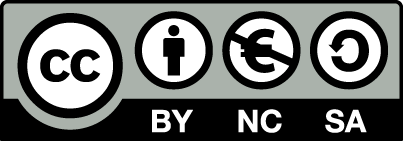 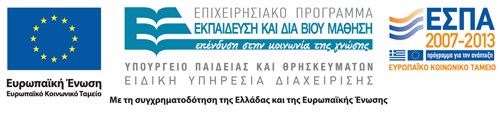 Σημειώματα
Σημείωμα Αναφοράς
Copyright Τεχνολογικό Εκπαιδευτικό Ίδρυμα Αθήνας, Δήμος Πανταζής 2014. Δήμος Πανταζής. «Eιδικά θέματα βάσεων χωρικών δεδομένων και θεωρία συστημάτων-Θ. Ενότητα 2: Ανάλυση – Σχεδιασμός – Υλοποίηση συστημάτων». Έκδοση: 1.0. Αθήνα 2014. Διαθέσιμο από τη δικτυακή διεύθυνση: ocp.teiath.gr.
Σημείωμα Αδειοδότησης
Το παρόν υλικό διατίθεται με τους όρους της άδειας χρήσης Creative Commons Αναφορά, Μη Εμπορική Χρήση Παρόμοια Διανομή 4.0 [1] ή μεταγενέστερη, Διεθνής Έκδοση.   Εξαιρούνται τα αυτοτελή έργα τρίτων π.χ. φωτογραφίες, διαγράμματα κ.λ.π., τα οποία εμπεριέχονται σε αυτό. Οι όροι χρήσης των έργων τρίτων επεξηγούνται στη διαφάνεια  «Επεξήγηση όρων χρήσης έργων τρίτων». 
Τα έργα για τα οποία έχει ζητηθεί άδεια  αναφέρονται στο «Σημείωμα  Χρήσης Έργων Τρίτων».
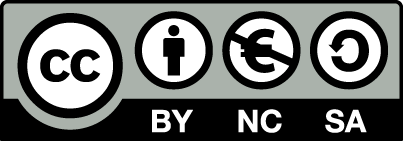 [1] http://creativecommons.org/licenses/by-nc-sa/4.0/ 
Ως Μη Εμπορική ορίζεται η χρήση:
που δεν περιλαμβάνει άμεσο ή έμμεσο οικονομικό όφελος από την χρήση του έργου, για το διανομέα του έργου και αδειοδόχο
που δεν περιλαμβάνει οικονομική συναλλαγή ως προϋπόθεση για τη χρήση ή πρόσβαση στο έργο
που δεν προσπορίζει στο διανομέα του έργου και αδειοδόχο έμμεσο οικονομικό όφελος (π.χ. διαφημίσεις) από την προβολή του έργου σε διαδικτυακό τόπο
Ο δικαιούχος μπορεί να παρέχει στον αδειοδόχο ξεχωριστή άδεια να χρησιμοποιεί το έργο για εμπορική χρήση, εφόσον αυτό του ζητηθεί.
Επεξήγηση όρων χρήσης έργων τρίτων
Δεν επιτρέπεται η επαναχρησιμοποίηση του έργου, παρά μόνο εάν ζητηθεί εκ νέου άδεια από το δημιουργό.
©
διαθέσιμο με άδεια CC-BY
Επιτρέπεται η επαναχρησιμοποίηση του έργου και η δημιουργία παραγώγων αυτού με απλή αναφορά του δημιουργού.
διαθέσιμο με άδεια CC-BY-SA
Επιτρέπεται η επαναχρησιμοποίηση του έργου με αναφορά του δημιουργού, και διάθεση του έργου ή του παράγωγου αυτού με την ίδια άδεια.
διαθέσιμο με άδεια CC-BY-ND
Επιτρέπεται η επαναχρησιμοποίηση του έργου με αναφορά του δημιουργού. 
Δεν επιτρέπεται η δημιουργία παραγώγων του έργου.
διαθέσιμο με άδεια CC-BY-NC
Επιτρέπεται η επαναχρησιμοποίηση του έργου με αναφορά του δημιουργού. 
Δεν επιτρέπεται η εμπορική χρήση του έργου.
Επιτρέπεται η επαναχρησιμοποίηση του έργου με αναφορά του δημιουργού
και διάθεση του έργου ή του παράγωγου αυτού με την ίδια άδεια.
Δεν επιτρέπεται η εμπορική χρήση του έργου.
διαθέσιμο με άδεια CC-BY-NC-SA
διαθέσιμο με άδεια CC-BY-NC-ND
Επιτρέπεται η επαναχρησιμοποίηση του έργου με αναφορά του δημιουργού.
Δεν επιτρέπεται η εμπορική χρήση του έργου και η δημιουργία παραγώγων του.
διαθέσιμο με άδεια 
CC0 Public Domain
Επιτρέπεται η επαναχρησιμοποίηση του έργου, η δημιουργία παραγώγων αυτού και η εμπορική του χρήση, χωρίς αναφορά του δημιουργού.
Επιτρέπεται η επαναχρησιμοποίηση του έργου, η δημιουργία παραγώγων αυτού και η εμπορική του χρήση, χωρίς αναφορά του δημιουργού.
διαθέσιμο ως κοινό κτήμα
χωρίς σήμανση
Συνήθως δεν επιτρέπεται η επαναχρησιμοποίηση του έργου.
28
Διατήρηση Σημειωμάτων
Οποιαδήποτε αναπαραγωγή ή διασκευή του υλικού θα πρέπει να συμπεριλαμβάνει:
το Σημείωμα Αναφοράς
το Σημείωμα Αδειοδότησης
τη δήλωση Διατήρησης Σημειωμάτων
το Σημείωμα Χρήσης Έργων Τρίτων (εφόσον υπάρχει)
μαζί με τους συνοδευόμενους υπερσυνδέσμους.
Χρηματοδότηση
Το παρόν εκπαιδευτικό υλικό έχει αναπτυχθεί στo πλαίσιo του εκπαιδευτικού έργου του διδάσκοντα.
Το έργο «Ανοικτά Ακαδημαϊκά Μαθήματα στο ΤΕΙ Αθήνας» έχει χρηματοδοτήσει μόνο την αναδιαμόρφωση του εκπαιδευτικού υλικού. 
Το έργο υλοποιείται στο πλαίσιο του Επιχειρησιακού Προγράμματος «Εκπαίδευση και Δια Βίου Μάθηση» και συγχρηματοδοτείται από την Ευρωπαϊκή Ένωση (Ευρωπαϊκό Κοινωνικό Ταμείο) και από εθνικούς πόρους.
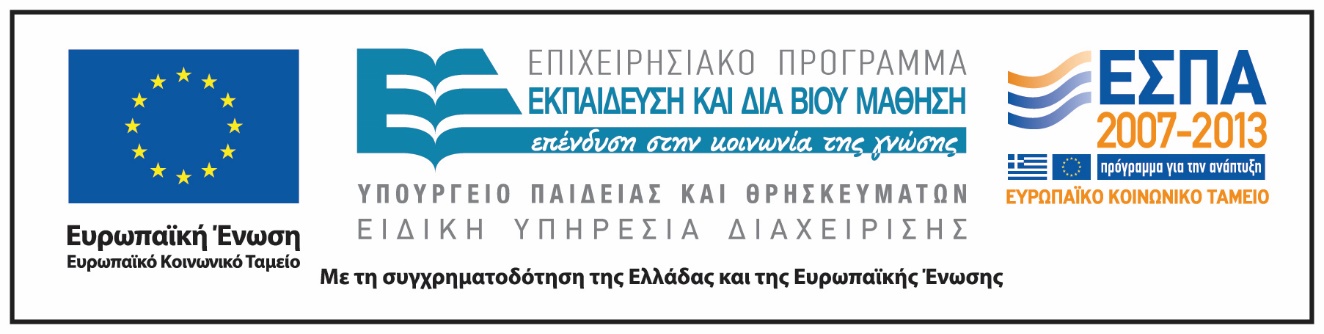